City of Regina Community Association Review
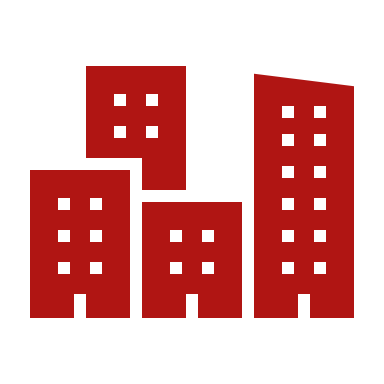 Phase I Community Association’s engagement sessions feedback
Phase l Themes: Successes
Strong Boards
Relationship-building and Community Needs
The CAs in Phase l are represented by dedicated, engaged, diverse and generally long-term board members that commit to strong board training/development plans, strategic plans, bylaws, policies & procedures, and well-organized and attended AGMs.
The CAs in Phase l are based on relationship-building with the communities they serve and are responsive and accountable to the community – they directly align their program delivery and engagement models to the needs of the community (including diversity & cultural) and the community responds with appreciation and engagement.
Phase l Themes: Successes cont’d…
Meeting Financial Obligations
Dedicated Volunteers
The CAs in Phase l have a dedicated and engaged volunteers (regular and episodic) that take pride in volunteering for the programs and events that directly benefit their communities.
The CAs in Phase l are successfully meeting their financial obligations (i.e. reporting) to the City and diversifying their funding portfolios (i.e. applying for other grants, fundraising, attracting corporate sponsorship) to provide additional funding to meet the needs of their communities.
Phase l Themes: Successes cont’d
City’s Priorities
Community Consultant
The CAs in Phase l rely on the Community Consultant role and consider this role a beneficially asset to their CAs and communities.
The CAs in Phase l develop programs and services that align well with the City’s priorities and together the CAs and City’s priorities and goals create a vision for community based on community needs.
Phase l Themes: Successes cont’d
Defining success: Operational & Programming Balance, Community Feedback, Community Engagement, Meeting Needs & Identifying Barriers and Volunteer Recruitment & Retention
Maintaining operational responsibilities (paying bills, wages, staffing, etc.) while providing adequate programs and services that meet the communities needs in a welcoming and safe environment. 
Positive community feedback and ongoing quality programming. 
Developing effective strategies for reaching different demographics of people in our communities and encouraging them to attend programming. 
Meeting the diverse, evolving and growing needs of our communities while identifying key challenges and barriers to program accessibility. 
Volunteer recruitment and retention and strong board dedication and engagement.
Fulfilling roles in Official Community Plan, Cultural Plan and Recreational Master Plan: Communication, Knowledge and Confidence
The City of Regina has successfully communicated their plans and expectations to the CAs in Phase l. 
The CAs in Phase l are knowledgeable about the plans and feel confident about their ability to fulfill expectations.
Did we capture the main themes under successes?
Is there anything new you would like to add to the original feedback?
Phase l Themes: Challenges and/or Barriers
Increased Socio-economic Needs
Volunteer Recruitment & Retention
Communities in the City of Regina are changing and evolving and the CAs in Phase l are witnessing a dramatic increase in the socio-economic needs of their communities (i.e. poverty, addictions, food insecurity, housing crisis, gang violence, etc.). 
The CAs in Phase l cannot ignore these growing disparities and find it challenging to provide recreational and cultural programming while also advocating for and responding to socio-economic needs.
Volunteer (including board members) burn-out and recruiting new volunteers to fill spots previously occupied by long-term dedicated volunteers is a challenge. 
The City does not assist the CAs with volunteer recruitment or appreciation. 
Volunteer engagement, recruitment and retention (including board members) is difficult in areas where the demographic is mainly focused on meeting basic human needs which places extra pressure on CA staff to fulfill roles that could be accomplished by volunteers. 
Recruiting board member with the required skill sets.
Phase l Themes: Challenges and/or Barriers cont’d…
Facility Space
Staff “burn-out” and Turnover
The CAs in Phase l are restricted by facility space and often experience multiple competing interests when booking shared multi-use City facilities.
The CAs in Phase l have a high staff burnout and turnover and find it challenging to find qualified people for the wages and benefits (or lack thereof) the CAs are able to offer.
Phase l Themes: Challenges and/or Barriers cont’d…
Expectations & Capacity
School Facility Use
Aligning with the City’s priorities and meeting the City’s expectations/requests for feedback (i.e. newcomer & Indigenous engagement) and is logistically difficult under the CAs current organizational structure and capacity.
The CAs have a good relationship with the neighborhood schools but experience challenges and barriers with the processes required to access and book school facilities.
Phase l Themes: Challenges and/or Barriers cont’d…
Fulfilling roles in Official Community Plan, Cultural Plan and Recreational Master Plan
The CAs in Phase l recommend providing the CAs with a better definition of the CAs role within the City of Regina and how best the CAs can “fit” into the City’s plans.
Phase l Themes: Challenges and/or Barriers cont’d…
Suggestions for Increasing Successes: Core Funding
Suggestions on how to address Challenges and/or Barriers: Communication & Relationships and Streamlined Processes
The CAs in Phase l have not received an increase in funding to meet the growing needs in their communities therefore leading to reduced operational and programming capacity and a reinforced “siloed” community model. 
In order to continue to meet operational and programming needs of the communities and meet the City’s expectations, the City needs to increase core operating funding for the CAs in Phase l.
The City needs to directly communicate more efficiently and effectively (knowledge transfer) with CAs to foster stronger relationships between City and CAs and balance the City’s priorities and expectations with the needs of the CAs communities. 
The City needs to develop a streamlined and effective process for sharing of resources (training and development opportunities), applying for grants, and operational efficiency opportunities (i.e. bookkeeping and program registration, development & evaluation), and facility use.
Phase l Themes: Challenges and/or Barriers cont’d…
Additional Information: Networking & CA Appreciation
The CAs in Phase see the value in this engagement process and request more opportunities for on-going CA & City engagement and networking to share resources, successes and challenges, build relationship between City & CAs, and decrease the “siloed” model. 
The City needs to develop a process by which they can recognize, appreciate and celebrate the work and successes of the CAs in all phases.
Did we capture the main themes under challenges and/or barriers?
Is there anything new you would like to add to the original feedback?
Questions? Comments?